Which Bible Character would you like to have been?

(You can’t be Jesus!)
1
[Speaker Notes: For me this is Cleopas]
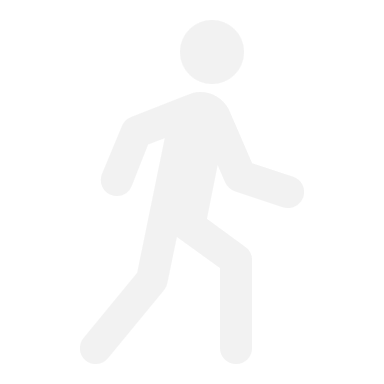 The Road to Emmaus
Luke 24:13-36
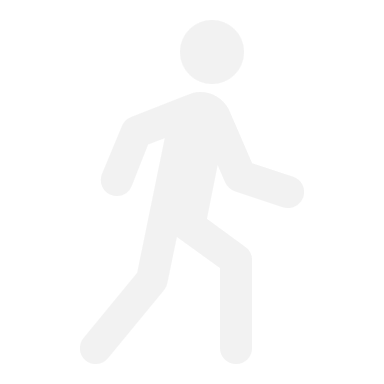 That same day two of Jesus’ followers were walking to the village of Emmaus, seven miles from Jerusalem. As they walked along they were talking about everything that had happened. As they talked and discussed these things, Jesus himself suddenly came and began walking with them. But God kept them from recognizing him.
He asked them, “What are you discussing so intently as you walk along?”
They stopped short, sadness written across their faces. Then one of them, Cleopas, replied, “You must be the only person in Jerusalem who hasn’t heard about all the things that have happened there the last few days.”
3
Luke 24:13-36
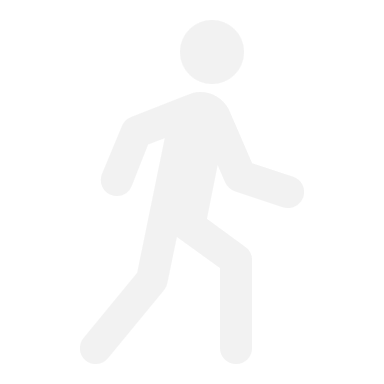 “What things?” Jesus asked.
“The things that happened to Jesus, the man from Nazareth,” they said. “He was a prophet who did powerful miracles, and he was a mighty teacher in the eyes of God and all the people. But our leading priests and other religious leaders handed him over to be condemned to death, and they crucified him. We had hoped he was the Messiah who had come to rescue Israel. This all happened three days ago.
“Then some women from our group of his followers were at his tomb early this morning, and they came back with an amazing report. They said his body was missing, and they had seen angels who told them Jesus is alive! Some of our men ran out to see, and sure enough, his body was gone, just as the women had said.”
4
Luke 24:13-36
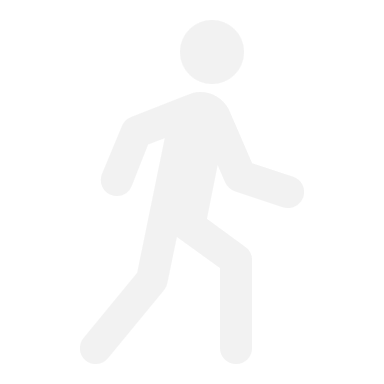 Then Jesus said to them, “You foolish people! You find it so hard to believe all that the prophets wrote in the Scriptures. Wasn’t it clearly predicted that the Messiah would have to suffer all these things before entering his glory?” Then Jesus took them through the writings of Moses and all the prophets, explaining from all the Scriptures the things concerning himself.
By this time they were nearing Emmaus and the end of their journey. Jesus acted as if he were going on, but they begged him, “Stay the night with us, since it is getting late.” So he went home with them. As they sat down to eat, he took the bread and blessed it. Then he broke it and gave it to them. Suddenly, their eyes were opened, and they recognized him. And at that moment he disappeared!
5
Luke 24:13-36
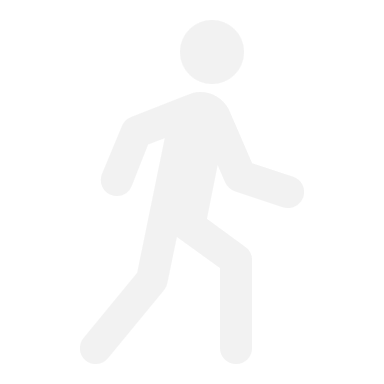 They said to each other, “Didn’t our hearts burn within us as he talked with us on the road and explained the Scriptures to us?” And within the hour they were on their way back to Jerusalem. There they found the eleven disciples and the others who had gathered with them, who said, “The Lord has really risen! He appeared to Peter.”

Then the two from Emmaus told their story of how Jesus had appeared to them as they were walking along the road, and how they had recognized him as he was breaking the bread. And just as they were telling about it, Jesus himself was suddenly standing there among them. “Peace be with you,” he said.
6
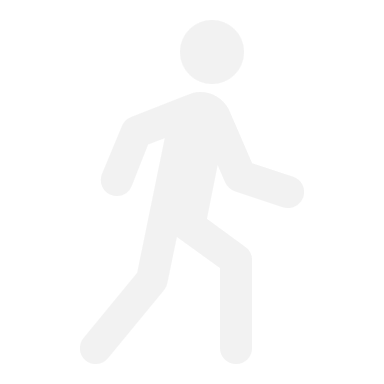 7
[Speaker Notes: Lets go home. Left friends, other followers, their support network
V21  ‘we had hoped he was the messiah’ 
Now it’s all gone – they had such high hopes – they talked about everything that had happened
It’s clear there is disappointment as to what could have been.
How do we respond when things don’t go the way we expected? Do we press into our support network or do we ‘go home’ to lick our wounds?]
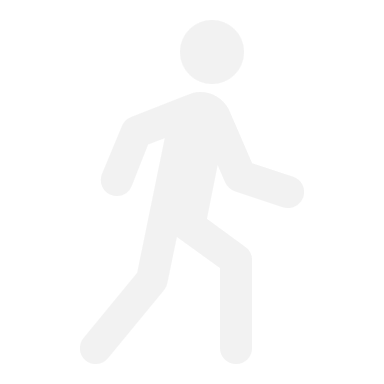 8
[Speaker Notes: On the walk home, which incidentally is approximately 7 miles, suddenly they are joined by Jesus]
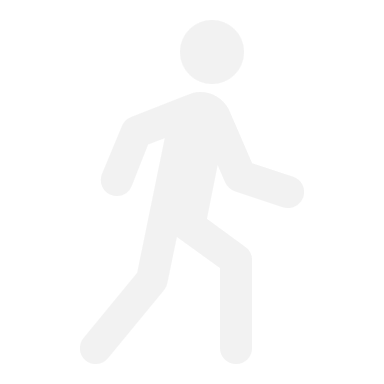 9
[Speaker Notes: They thought they’d been joined by another traveler – but imagine being told “You foolish People”]
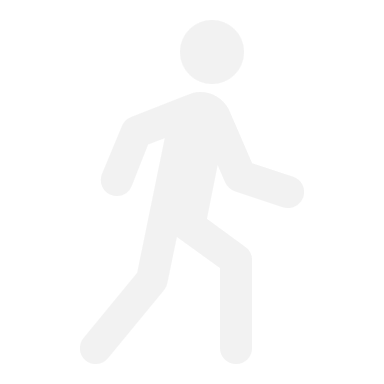 10
[Speaker Notes: You find it so hard to believe all that the prophets wrote in the Scriptures. Wasn’t it clearly predicted that the Messiah would have to suffer all these things before entering his glory?” Then Jesus took them through the writings of Moses and all the prophets, explaining from all the Scriptures the things concerning himself.
Gen 3:12, - Psalms 22, 69, 110 – Isaiah 53 – Jeremiah 31 – Zechariah 9, 12:10, 13 – Malachi 3 

There was a plan. There is a plan for you too, (it might not be your plan- but there is a plan for you!)]
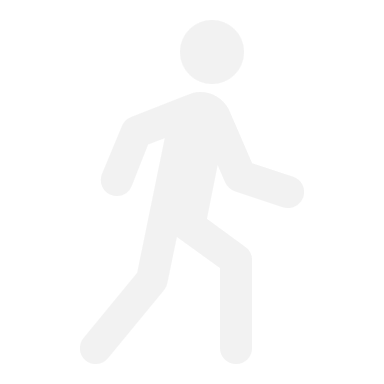 11
[Speaker Notes: Don’t forget in the dark, what you knew to be true in the light]
The light shines in the darkness,
    and the darkness can never extinguish it.

John 1:5
12
[Speaker Notes: This was true at the beginning of time, it was true during Jesus’s days on earth and it’s still true today]
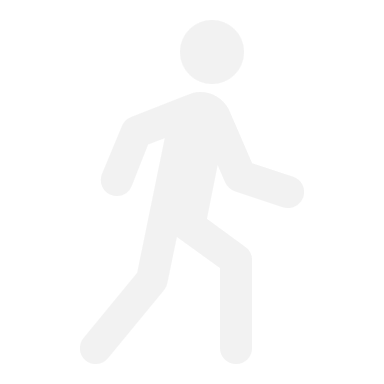 13
[Speaker Notes: So, at the end of their 7 mile walk home, with probably the best Bible Study in the world (ever) Jesus looked as though he was happy to continue going – but that not how middle eastern hospitality works. They invited Him to eat with them, to stay with them – and here’s a little aside (Was it a husband and wife?) we’ll never know, but fellowship took on the five ‘F’s  - Food, Fun, Friends, Family and Faith. And no matter how tired we are those things energise us.]
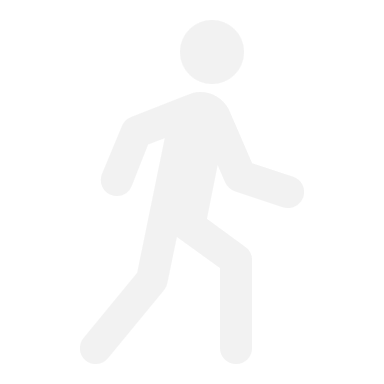 14
[Speaker Notes: But then something more than significant happened. As they sat down to eat, he took the bread and blessed it. Then he broke it and gave it to them.  …and]
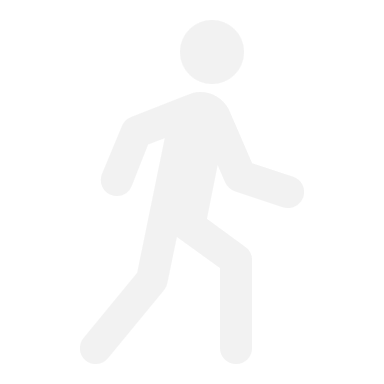 15
[Speaker Notes: Their eyes were opened!
I wonder what would you have done? 
I asked Wendy this question, her reply was “Close them again quickly, and hope no-one noticed”]
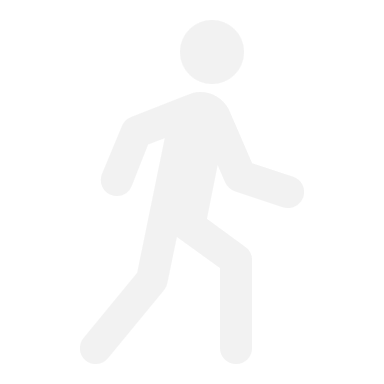 16
[Speaker Notes: I’m sure al of us have had those moments when we feel our eyes have been opened to see Jesus, or see something new God is showing us – how do we respond? Do we close our eyes and hope no-one noticed? Or do we do what these Jesus followers did?]
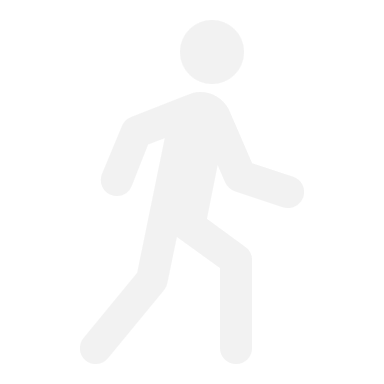 17
[Speaker Notes: Immediately – they put on their coats and shoes and make the return journey – 7 miles back again – why? They’ve got good news to share and it can’t wait!]
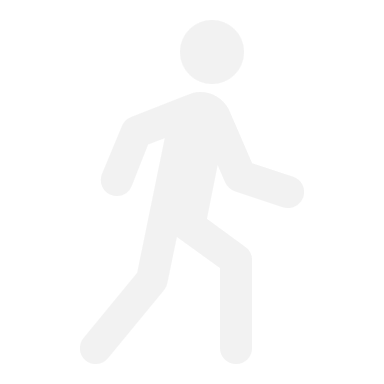 18
Don’t just ‘Go Home’ when plans don’t work out
Even when you don’t recognise him  - remember Jesus walks with you through every situation
Celebrate fun & faith, family & friends and eating together with one another – amazing things can happen!
Who are you going to share your good news story with?
19
[Speaker Notes: This was true at the beginning of time, it was true during Jesus’s days on earth and it’s still true today]
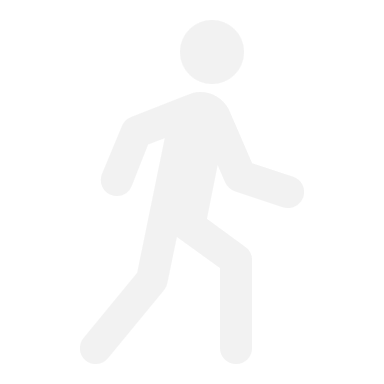 20